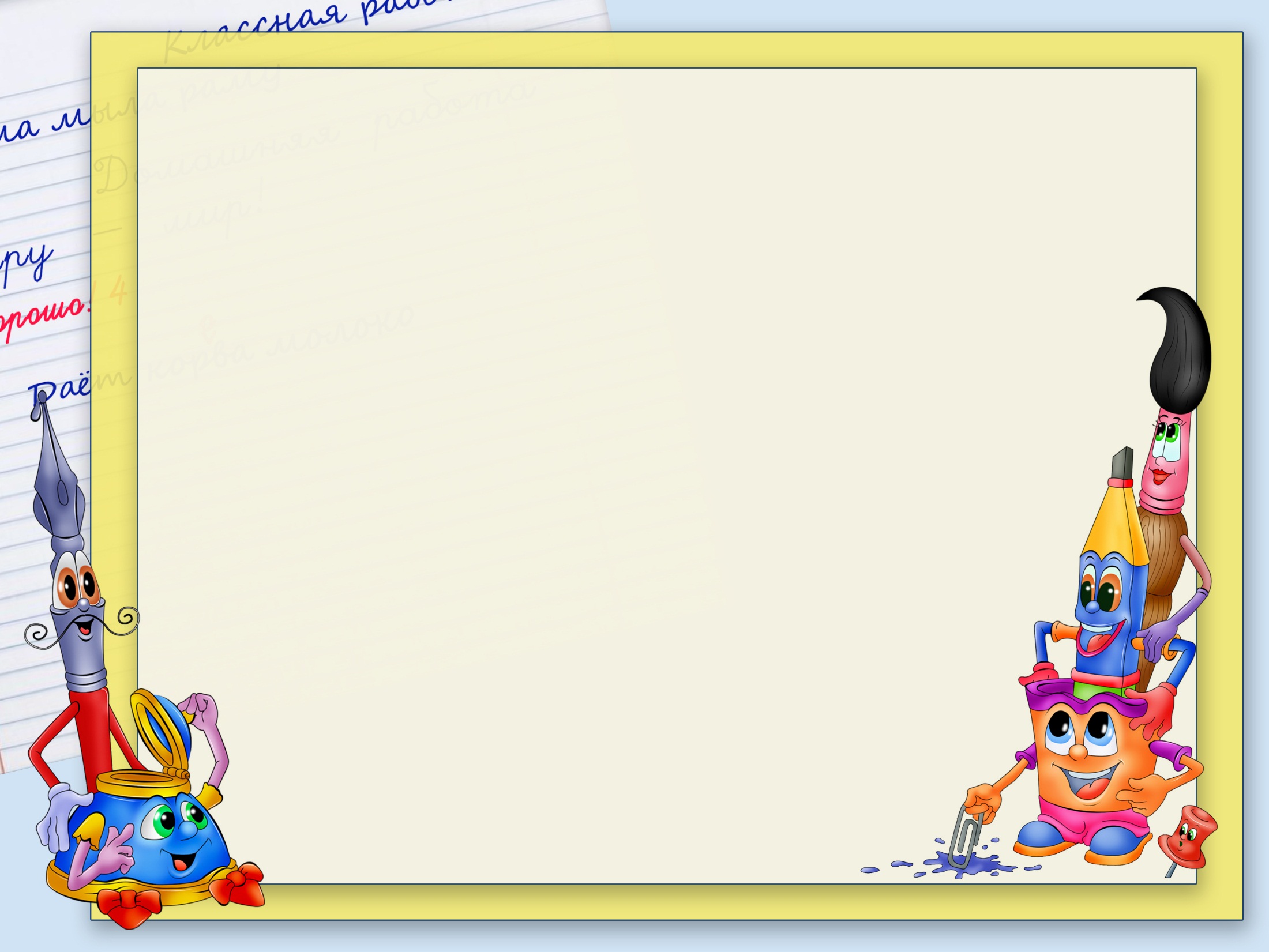 Оригами «СВИНКИ»
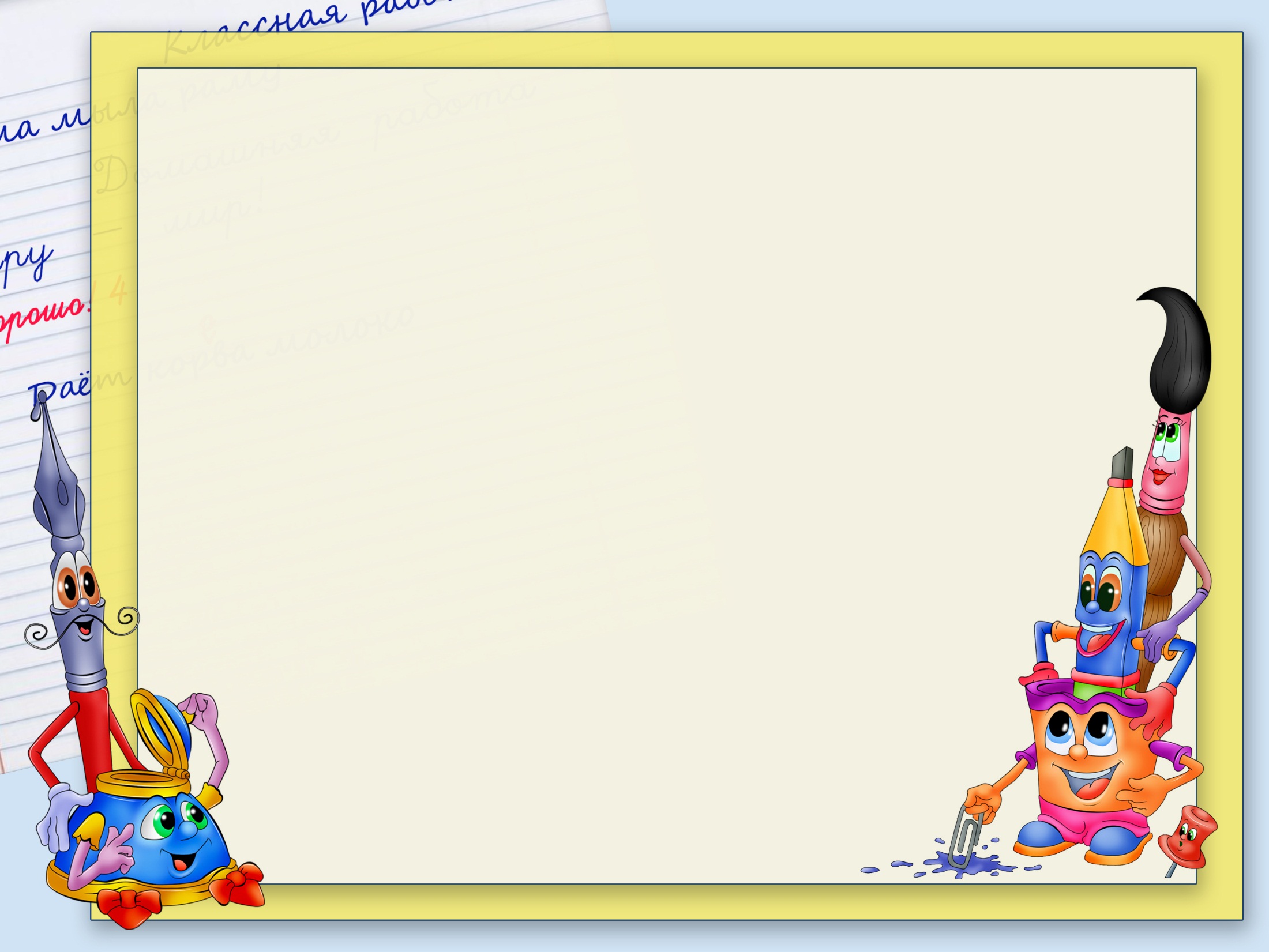 Тетрадь по технологии №1
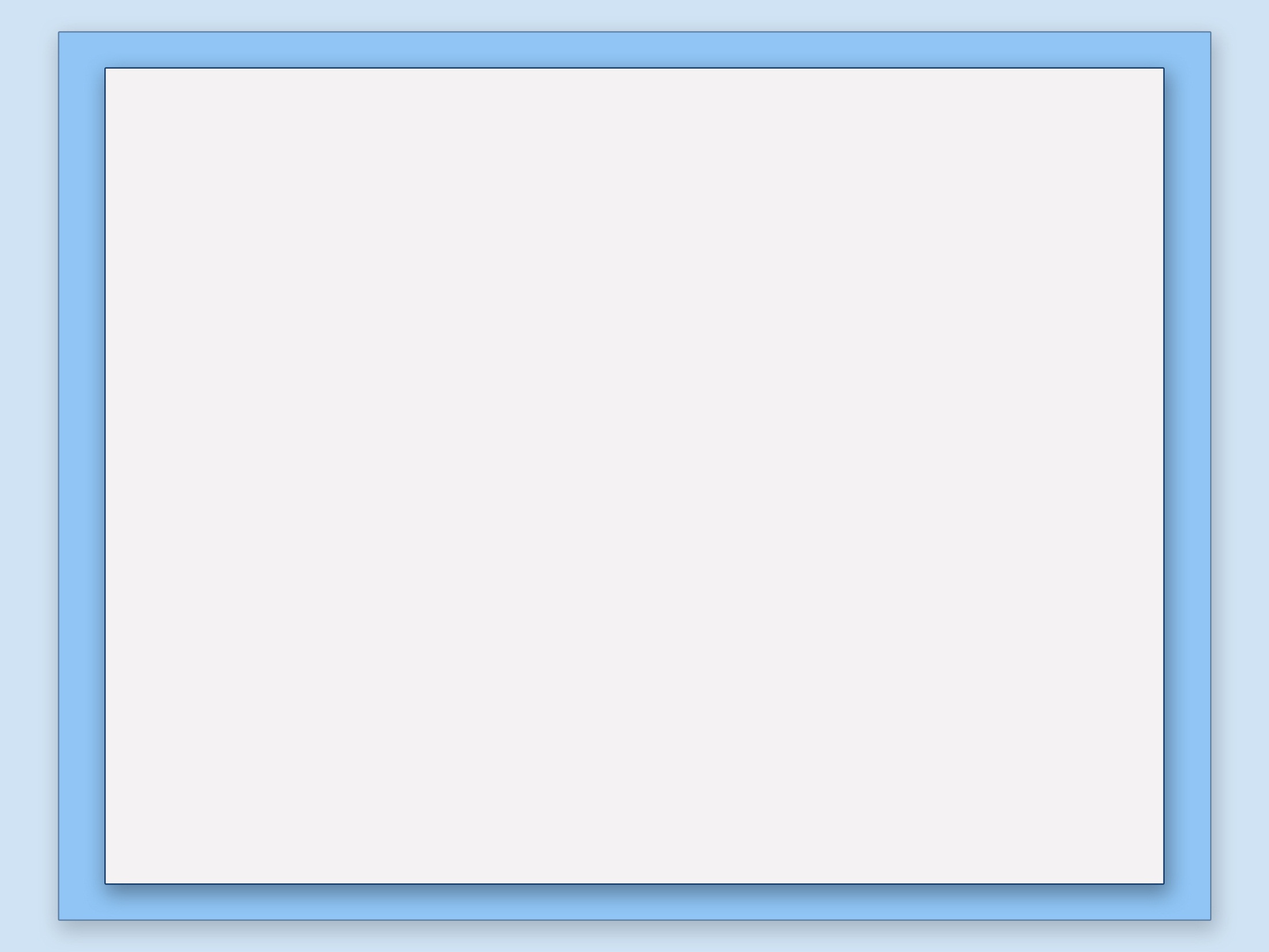 ФОН ДЛЯ РАБОТЫ
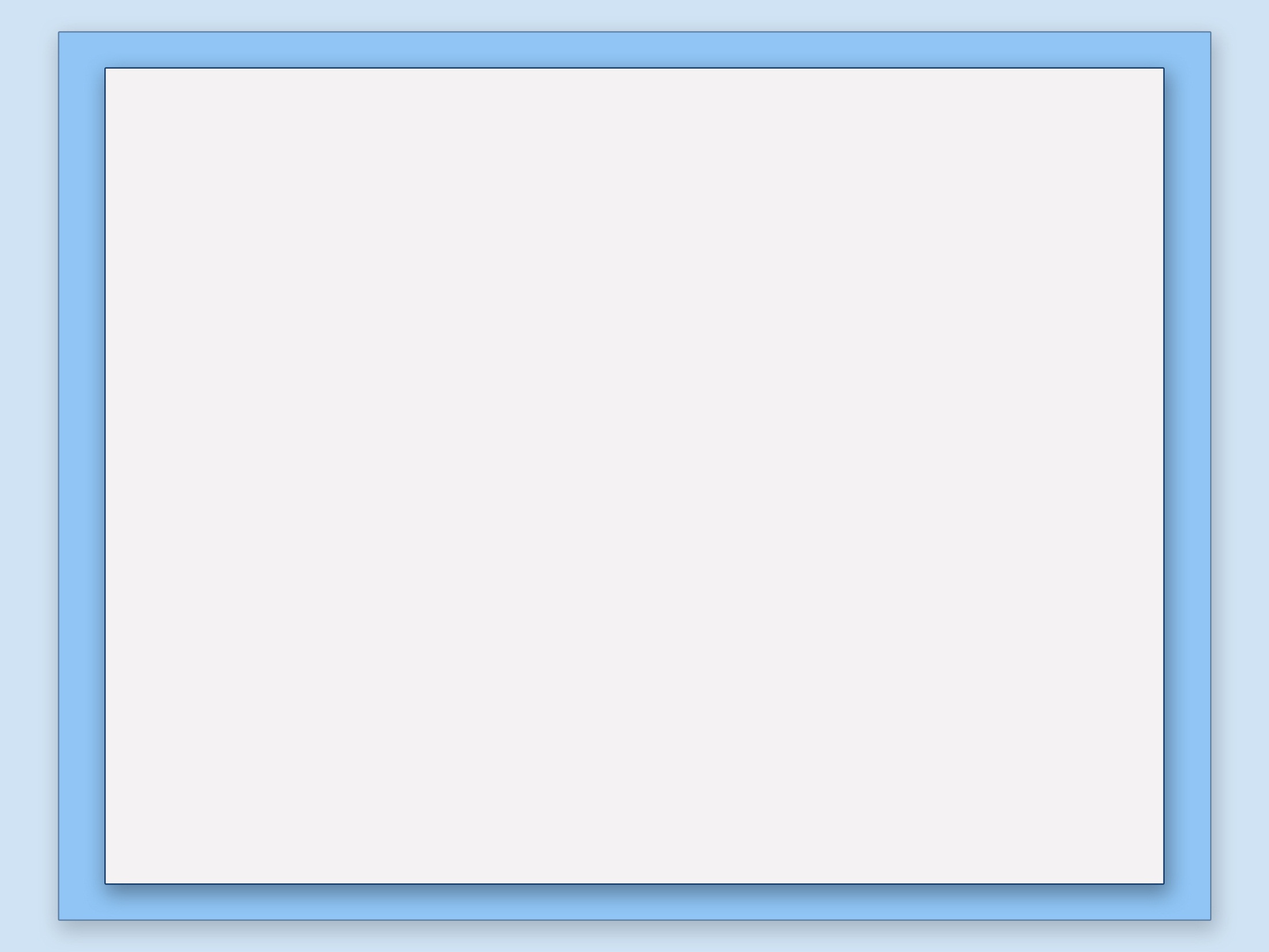 ВЫРЕЗАТЬ  2 КВАДРАТА
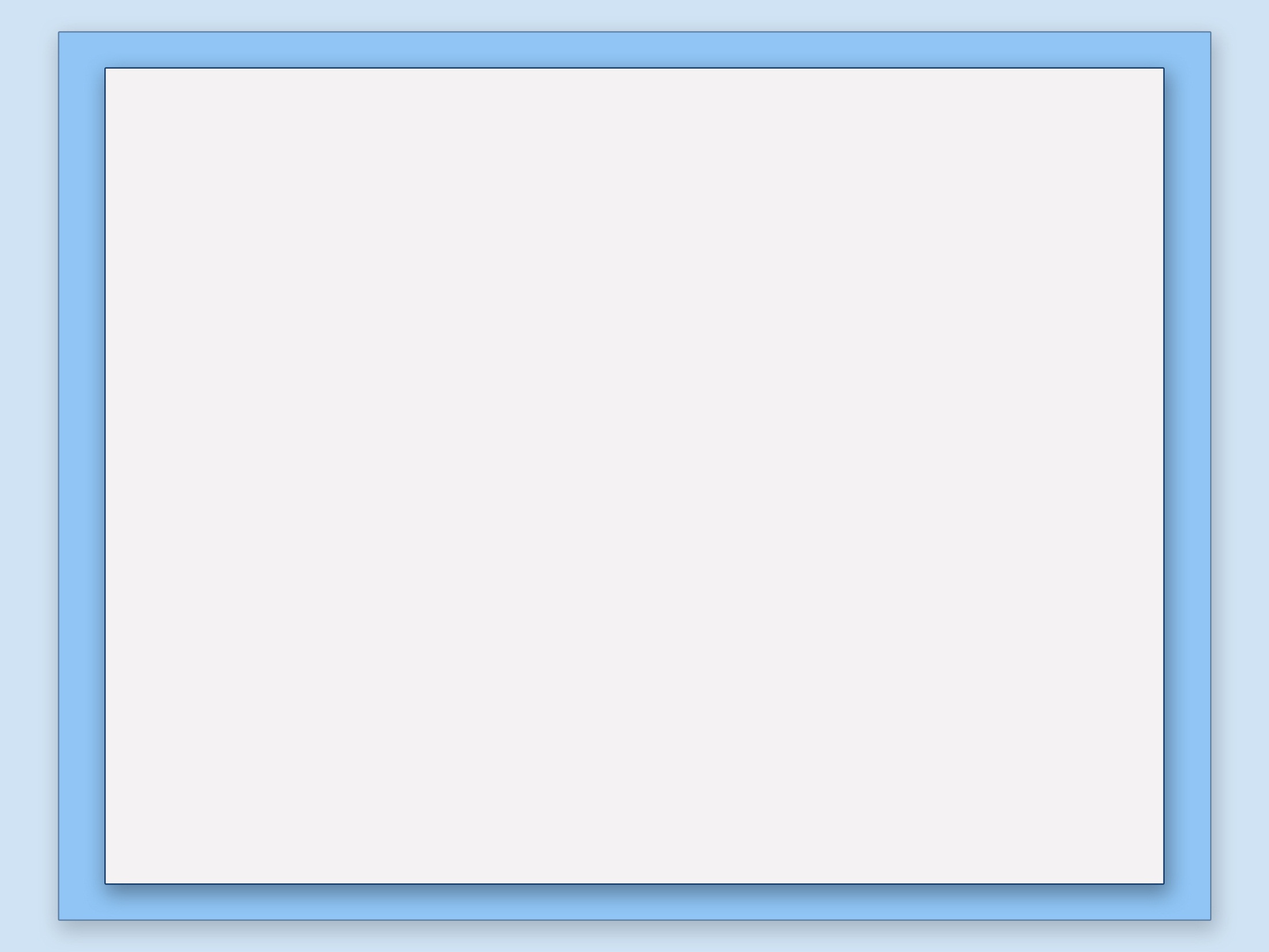 Согните листок пополам по диагонали.
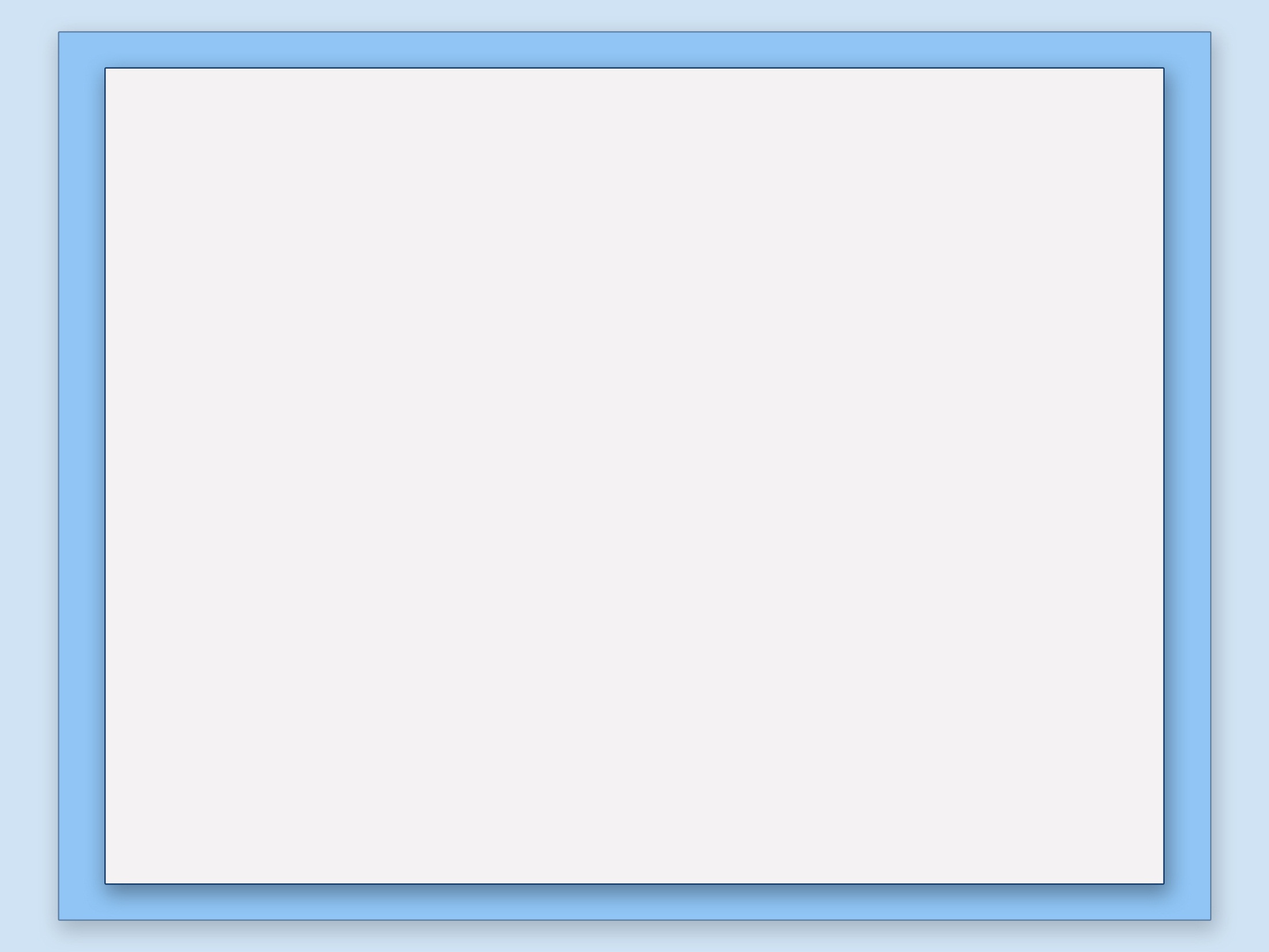 Уголок загнуть
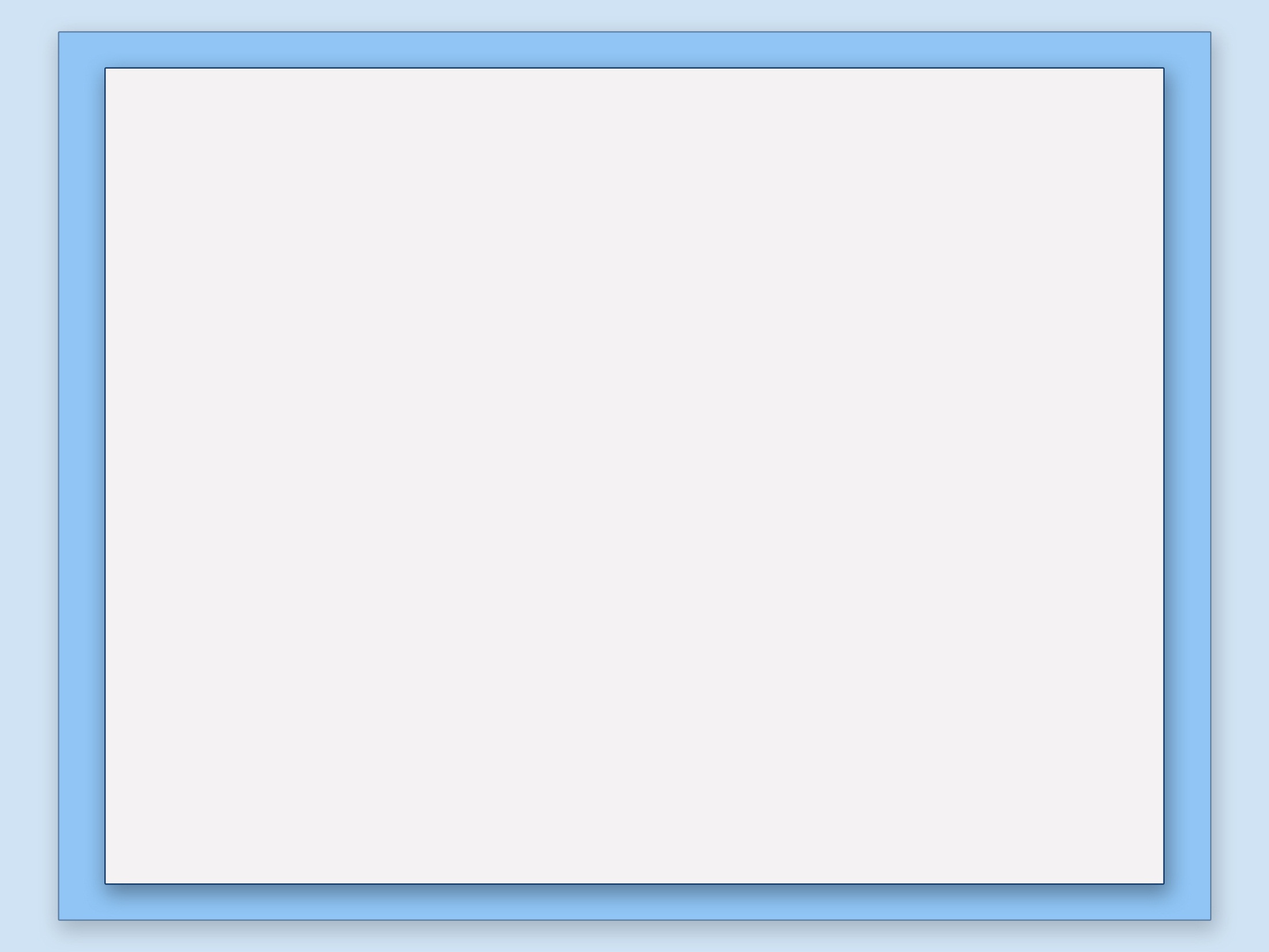 Осталось нарисовать носик и глазки
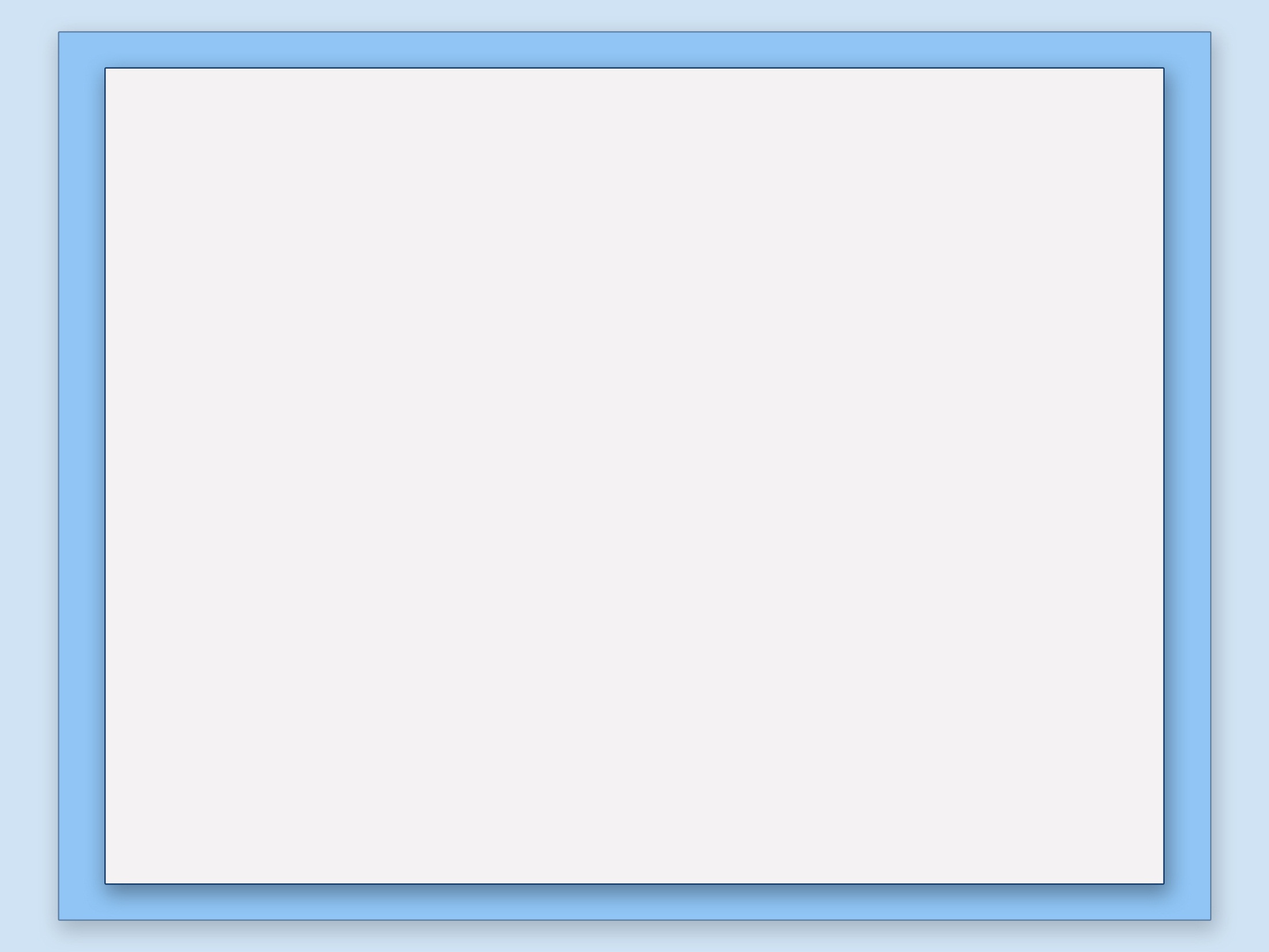 ГОТОВАЯ  РАБОТА